RAGBYÚvod
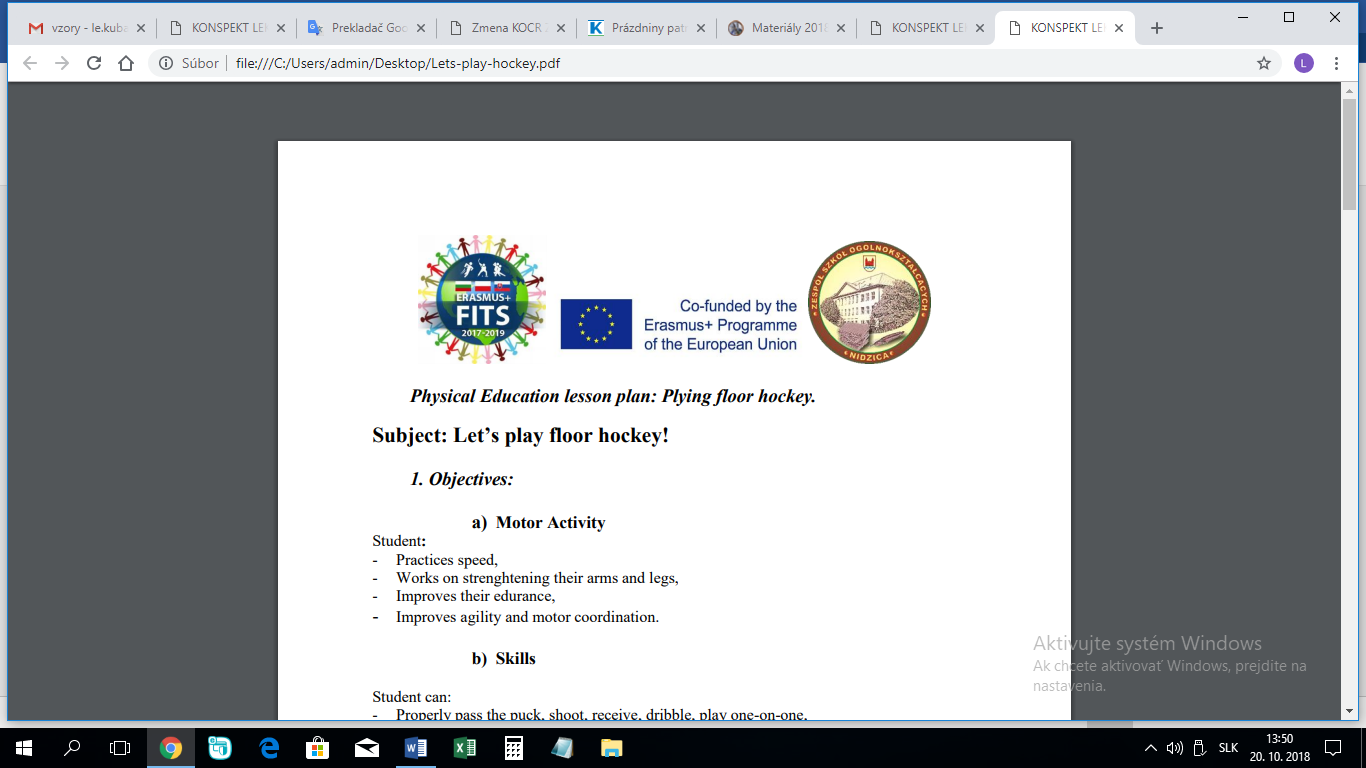 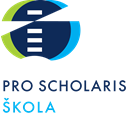 Úvod do Ragby
Ragby sa hrá na celom svete a hrajú ho muži, ženy, ale aj chlapci a dievčatá. Hráčom s ragby páči, pretože je to jedinečná aktivita, ktorá posilňuje charakter. 
Tento šport je stavaný na princípoch kamarátstva, fair play, rešpektu a tímovej práce. Každý hráč vie, že tieto princípy sú dôležitejšie ako výhra či prehra.
V začiatkoch tohto športu sa hráči naučia základy hrania fair play, užívať si hru ako takú a rešpektovať rozhodcov a protihráčov.
[Speaker Notes: zdroj: https://www.world.rugby/welcome-to-rugby]
Úvod: Q&A o ragby
Hral už niekto ragby?
Ktorá krajina objavila ragby?
Z ktorého športu ragby pochádza?
Ktorý šport pochádza z ragby?
[Speaker Notes: -
Anglicko. 
Ragby bolo objavené keď chlapec hrajúci futbal zodvihol loptu a začal s ňou bežať. Hráč z druhého tímu sa ho rozhodol zložiť na zem. Takto sa zrodilo ragby.
Ragby sa dostalo do Ameriky v 19. storočí. Hralo sa na kampusoch vysokých škôl po celej krajine. Začiatkom 20. storočia začali meniť pravidlá. Po mnohých zmenách bol americký futbal novým športom.]
Úvod
Predstavenie lopty študentom, poukázať na rozdiely medzi futbalovou loptou, loptou na americký futbal a loptou na 
Jednoduchá demonštrácia základného uchopenia lopty, študenti majú možnosť praktického vyskúšania. Lopta sa uchopí takým spôsobom, že majú ruky v tvare W pred svojim hrudníkom. 
Jednoduchá demonštrácia  prihrávky.
Praktické zručnosti: Jednoduchá prihrávka
Pre hráčov je veľmi dôležite, aby vedeli správne prihrať 
Bežia rovno a držia loptu v oboch rukách.
Prihrajú loptu spoluhráčovi vo výške hrudníka.
Študenti si aktivity vyskúšajú s partnerom. Sformujú sa do dvoch rád  a v menšej vzdialenosti si prihrávajú loptu. Je vhodné, aby sa táto vzdialenosť postupne predlžovala.
Praktické zručnosti: Spracovanie prihrávky
Je dôležité naučiť študentov, aby vedeli spracovať prihrávku, aby hla mohla pokračovať plynule ďalej.
Študenti vyformujú s rukami písmeno “W“ pred hrudníkom. Palce sú spojené a zvyšné prsty rozšírené aby sa vyformovali do tvaru písmena “W“. 
Študenti neustále sledujú loptu  a snažia sa ju chytiť s rukami v pozícií písmena “W“. 
Pritlačia si loptu na hruď a bežia smerom dopredu, zatiaľ čo majú obe ruky na lopte. 
Najskôr toto študenti vyskúšajú v pozícií na mieste, kedy sú v dvoch radoch. Po piatich minútach nestoja na mieste, ale chodia a po ďalších 5 minútach začnú pobehovať. Po úspešnom ukončení tejto úlohy sú rozdelení do priestoru, aby bola pre nich aktivita väčšou výzvou.
AKTIVITA: Prihrávky v kruhu
Študenti sa sformujú do veľkého kruhu, kde sú medzi nimi 2 metre. Snažia sa si postupne prihrávať loptu tak, aby im nespadla na zem. 
Po úspešnom ukončení prvej úlohy mali by mať časový limit pre túto úlohu, aby bola aktivita pre nich väčšou výzvou. 
Potom sa hráči rozdelia z tohto jedného veľkého kruhu na dva menšie  a súťažia proti sebe, ktorý tím si dokáže prihrávať loptu rýchlejšie. Tím, ktorý splní úlohu prvý, vyhráva.
AKTIVITA: Trojuholníkové prihrávky
Študenti si prihrávajú loptu v skupinách po troch, kde sú rozmiestnení do tvaru trojuholníka.
Začínajú 3 metre od seba. Po tom, ako je prihrávka úspešná, pohnú sa o krok dozadu, aby zväčšili vzdialenosť medzi sebou. 
Vo svojich trojuholníkoch môžu behať a vyskúšať si tak prihrávky vo väčšej rýchlosti.